Развитие детей раннего возраста (2-3 года)
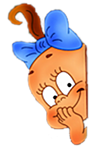 Развитие-это изменения, происходящие в организме в соответствии с законами живой природы. 
 Развитие человека можно условно разделить на три составных части:
физическое развитие ;

социальное развитие ;

развитие психических процессов: интеллекта ; развитие воли; развитие эмоций
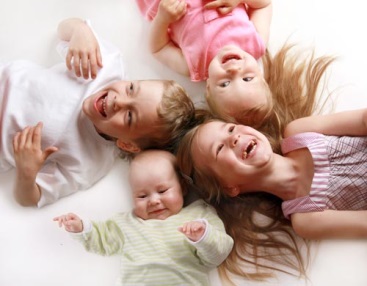 в самореализации
в познании
в общении
в любви
Биологические потребности
Физическое здоровье детей является одной из первооснов его полноценного развития. Нормально физически развивающийся ребенок, как правило, подвижен, жизнерадостен и любознателен; активен в играх, участвует в делах взрослых. 

Физическое самочувствие ребенка раннего возраста в дошкольном учреждении должно быть предметом особого внимания педагогов.
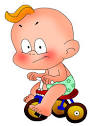 Ориентиры  физического развития

Критерии оценки психического развития «усредненного», «социально-адаптированного» ребенка дошкольного возраста (Осипенко Т.Н., 1996).
Крупная моторика
Кидает мяч руками                                 				
Умеет ходить на носках                           				
Подпрыгивает на месте на 2 ногах                       			
Катается на 3- колесном велосипеде 

Оценка физического и нервно-психического развития детей раннего и дошкольного возраста: В помощь педагогудетскогосада 
(Н.А. Ноткина, Л.И. Казьмина, Н.Н. Бойнович. СПб.,1995 г.
С 2-х лет 
Пробует ловить брошенный мяч
Поднимается и спускается с лестницы с поддержкой
К 3-м годам
Поднимается и спускается по ступенькам без опоры
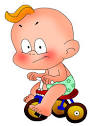 Ориентиры  физического развития
Показатели нервно-психического развития детей 2-3 года 
(Н.М. Аксарина, К.Л. Печора, Г.В. Пантюхина)
Движения
С 2-х лет
 перешагивают через препятствия 
чередующимся шагом
в 3 года
Перешагивает через палку, приподнятую над полом
на 30-35 см.

Педагогика раннего возраста (Галигузова Л.Н., Мещерякова С.Ю.)
К 3 годам они могут:
•	бегать, меняя скорость, в одном направлении или по кругу;
•	кружиться на месте;
•	ходить на четвереньках по дорожке;
•	подниматься по лестнице и спускаться по ней;
•	влезать на стул, скамейку, спускаться с них;
•	бросать и ловить брошенный с небольшого расстояния мяч;
•	подпрыгивать на двух ногах на месте и прыгать вперед,
•	спрыгивать с невысоких предметов (10—15 см);
•	перепрыгивать через ручейки, канавки и др.
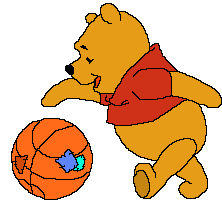 Педагогические ориентиры:
стимулировать появление эмоционального отклика на подвижные игры и игровые упражнения и желание участвовать в них;
обучать детей выполнению упражнений вместе со взрослым и по образцу, предлагаемому взрослым;
формировать у детей навыки элементарной ориентировки в пространстве;
обучать детей элементам мышечной релаксации;
учить детей согласовывать свои действия с движениями других: начинать и заканчивать упражнения одновременно, соблюдать предложенный темп;
формировать понятия «быстро – медленно», «сильно – слабо», «громко – тихо» в процессе выполнения детьми различных по скоростно-силовым характеристикам упражнений;
учить детей реагировать на сигнал и действовать в соответствии с ним;
учить детей выполнять по образцу взрослого, а затем самостоятельно простейшие построения и перестроения, уверенно выполнять физические упражнения в соответствии с указаниями инструктора по физической культуре (воспитателя);
обучать детей правильному динамическому и статическому дыханию, способствующему стимулированию функционирования сердечно-сосудистой и дыхательной систем;
развивать силу, объем, точность движений;
развивать способности детей к точному управлению движениями в пространстве в вертикальной, горизонтальной и сагиттальной плоскости (чувство пространства);
стимулировать желание детей принимать активное участие в подвижных играх; целенаправленно развивать сенсорно-перцептивные, координационные способности детей;
учитывать индивидуально-типологические особенности детей при выполнении ими специальных комплексов упражнений, способствующих устранению нарушения развития моторики;
развивать ручную моторику в действиях с мелкими предметами в различных пальчиковых и кистевых упражнениях.
реализация базовых потребностей в любви
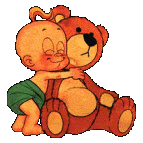 Правила:

Не осуждать опыт ребёнка, никогда не жаловаться на него родителям
С поступлением ребёнка в ясли все его проблемы становятся профессиональными проблемами педагога
Воспитатель там, где больше детей
Воспитатель там, где идёт обучение,
Воспитатель там, где самый трудный фронт работы
реализация базовых потребностей в любви
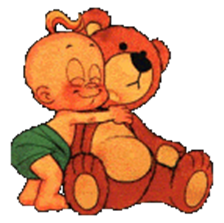 Личностно-ориентированная педагогика предъявляет 
особые требования к личности воспитателя.
 Важнейшими среди них являются 

искренность, 

позитивное принятие другого человека, 

эмпатия, 

эмоциональность.
Ранний возраст (от года до трех лет)
• предметная деятельность и деловое общение со взрослым;

• активная речь;

• произвольное поведение;

• формирование потребности в общении со сверстниками;

• начало символической игры;

• самосознание и самостоятельность
Социальная ситуация развития,
 характерная для раннего детства 
может быть обозначена формулой:

Ребенок


Предмет


Взрослый
Факторы, играющие решающую роль в появлении у детей активной речи:


1 — установление эмоциональных контактов взрослого с ребенком. 

2— насыщение ребенка слышимой речью. 

3 — организация взрослым сотрудничества с ребенком, в ходе которого он усваивает культурно-выработанные способы и средства общения
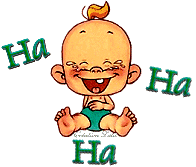 Критерии оценки психического 
развития «усредненного», «социально-адаптированного» ребенка 
дошкольного возраста (Осипенко Т.Н., 1996).
Слуховое восприятие
Берет и показывает по инструкции названную куклу, игрушку 
Показывает 4 названных предмета				 
Показывает на картинке ту деятельность из предъявленных ситуаций, которая ему задана	
Экспрессивная речь
В речи использует множественное число			 
Пользуется глаголами, местоимениями "мне", "мой", предлогами
Задает короткие вопросы: "что", "кто", "где"		
Называет 3 числа	
Оценка физического и нервно-психического развития детей раннего и дошкольного возраста: В помощь педагогу детского сада 
(Н.А. Ноткина, Л.И. Казьмина, Н.Н. Бойнович. СПб.,1995 г.
С 2-х лет
Задаёт первые вопросы
Общается с детьми
В 3 года
Может связно рассказывать
Показатели нервно-психического развития детей 2-3 года 
(Н.М. Аксарина, К.Л. Печора, Г.В. Пантюхина)

С 2-х лет
понимает короткий рассказ без показа о событиях, бывших в опыте многократно
• пользуется 3-х словными предложениями


В 3 года
• понимает содержание рассказов , которые сам не видел, но отдельные элементы знакомы
• пользуется многословными предложениями (где?, куда?, почему?, когда?)
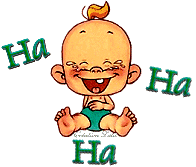 Познавательное развитие
Внимание и память 
носят непроизвольный 
характер и вплетены
 в другую деятельность
Восприятие

Зрительное восприятие носит непроизвольный и 
избирательный характер, часто опирается на
 случайные признаки. Возникает зрительная ориентировка, целенаправленный выбор 
предмета по образцу. Развивается слуховое восприятие и фонематический  слух.
Мышление. 
Для детей раннего детского 
возраста характерно наглядно-
действенное мышление. 
В раннем детстве происходит 
формирование обобщения. 
Обобщение предметов 
первоначально возникает в
 действии , а затем  
закрепляется в слове.
Критерии оценки психического  развития «усредненного», «социально-адаптированного» ребенка  дошкольного возраста (Осипенко Т.Н., 1996).

Конструктивная д-ть
•	Выкладывает 5 кубиков в композицию 				
•	Собирает пирамиду из 6 элементов  
Интеллект. р-тие
•	Выкладывает круг, квадрат, треугольник в специальные углубления (доска Сегена)                                Знает функциональное предназначение ложки, чашки, расчески, карандаша  
Социальное общение
•	Выраженная реакция на отсутствие матери 
•	Сопровождает игры словами, обращается к игрушкам	
•	Соучаствует в желании других						 
•	Формируются навыки опрятности, снимает штаны, если хочет в туалет
Самообсл. и навыки	
•	Моет и вытирает руки полотенцем 					
•	Сам одевает ботинки без шнуровки 					
•	Просится днем на горшок, сам снимает штаны 			
•	Ест ложкой аккуратно	
Игра
•	Воспроизводит несложные сюжетные постройки типа "ворота", "скамейка", "дома"                          Делает куличики из леска (игра сюжетного характера)   
•	Появляются элементы ролевой игры "я — мама": кормит, баюкает куклу, "я — водитель": возит, нагружает машину и др.
Оценка физического и нервно-психического развития детей раннего и дошкольного возраста: В помощь педагогу детского сада 
(Н.А. Ноткина, Л.И. Казьмина, Н.Н. Бойнович. СПб.,1995 г.


С 2-х лет
Чиркает вертикальные и горизонтальные линии
Регулирует отправления


В 3 года
В игре входит в роль
Рисует шар, яблоко и другие предметы
Ставит 10 кубиков один на другой
Сам раздевается и одевается
Растёгивает 3 пуговицы
Показатели нервно-психического развития детей 2-3 года 
(Н.М. Аксарина, К.Л. Печора, Г.В. Пантюхина)

С 2-х лет
Ориентируется в 3-х контрастных цветах, подбирает по образцу парные предметы
Воспроизводит постройки типа: стол, стул, ворота
Рисует вертикальные и горизонтальные линии,подражая взрослому
В игре воспроизводит ряд последовательных действий, проявляет интнрес к играм сверстников и играет рядом
Умеет частично одевать одежду с помощью взрослого (шапку, ботинки)


В 3 года
Называет 4 цвета
Использует по назначению геометрические фигуры (путём наложения)
Делает сложные постройки (гараж, лестница, дом),называет и обыгрывает их
Пользуется салфеткой при еде, одевается самостоятельно с небольшой помощью взрослого, проявляет самостоятельность, часто употребляет «я сам»
Начало ролевой игры
Давайте играть! Удачи!
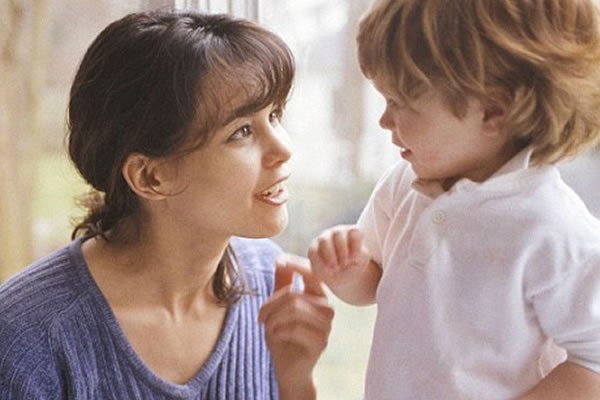